جامعة بغداد / كلية الادارة والاقتصاد         قسم ادارة الاعمال          دبلوم تخطيط استراتيجي   مدير ادارة الموارد البشرية – استراتيجية ادارة الموارد البشرية
الطالبة : رباب مدلول زيدان
بأشراف أ.م.د.ندى اسماعيل جبوري
مدير ادارة الموارد البشرية :- لانغالي اذا ما قلنا ان جميع المديرين ينبغي ان يحملوا مواصفات مدير ادارة الموارد البشرية لانهم يقومون ببعض الانشطة التي يقوم بها مثل ( الاستقطاب ، اجراء مقابلات الاختباروتعيين الموارد البشرية ،تحديد الاحتياجات التدريبية والتطويرية اللازمة لتنمية هذه الموارد ) ويمكن
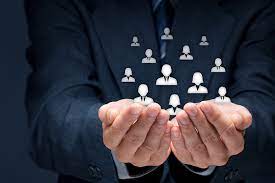 تعريف المدير ( الشخص المسؤول عن اعمال اخرين يتواجدون في الوحدة التنظيمية التي يرأسها ويقدم لهم الدعم والاسناد) اما 






مدير ادارة الموارد البشرية فيمكن تعريفة ( المدير المسؤول عن وضع الخطط اللازمة لاستقطاب الموارد البشرية واختيارها وتطويرها وتعويضها بالشكل الذي يضمن للمنظمة الاحتفاظ بها. وتنظيم كيفية تنفيذ هذه الخطط من خلال توفير المستلازمات اللازمة لانجازها )
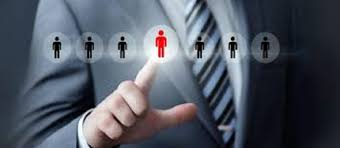 ولديه العديد من المسميات منها ( خبير الموارد البشرية ،مستشار الموارد البشرية ، مدير التدريب والتطوير). ويمارس مدير ادارة الموارد البشرية 
دور تنفيذي من خلال توجيه اعمال الموارد البشرية المسؤول عنها وتنفيذ توجيهات الادارة العليا . ودور استشاري (من خلال تقديم النصح والمشورة للمديرين الاخرين لتحقيق الاهداف العامة للمنظمة )
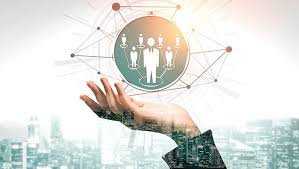 الخصائص والمواصفات التي يجب ان يتصف بها مدير ادارة الموارد البشرية :-
1-التنفيذ العملي لكافة المهام الادارية الموكلة اليه من قبل المدير العام او المدراء الاخرين وترتيب وتنسيق الاعمال ومراعاة الاولويات لضمان انجاز اكبر قدر ممكن من الاعمال دون هدر الوقت والمال من غير فائدة
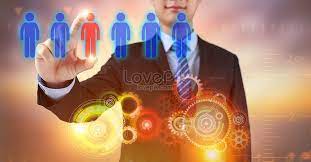 2-ان يكون من الشخصيات القيادية ولديه صفات ( القوة المادية ، القوة العلمية والفكرية والذكاء والابداع والتحمل والقدرة على التخطيط والصبر والكرم والشجاعة والعلم والاخلاص والصدق والتواضع والتاني والحزم والتعامل بالحكمة الادارية والتخلي عن التعامل بالعواطف والمشاعر والاحاسيس )
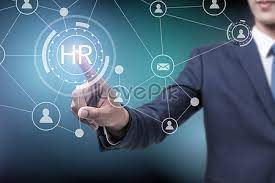 3-الابداع :- القدرة على الابداع والخروج من المازق وتحليل الامور بشكل صحيح والابداع في القضايا الادارية وايجاد الحلول بقدرة فائقة والخروج بنتائج جديدة تختلف عن الانماط والاساليب والوسائل والغايات والحلول والنتائج الماضية .
4-الالتزام بالمبادىء والقيم والقواعد الاخلاقية مع الالتزام  بالانظمة  والوائح والقوانيين للمنظمة والادارات العليا اي الالتزام بالاخلاق الادارية العليا .
5-الاهتمام بالجانب العلمي ومتابعة المعلومات والاعتماد على الخبراء والمختصين في وضع خطط تطوير الموارد البشرية المتاحة لدى المنظمة .
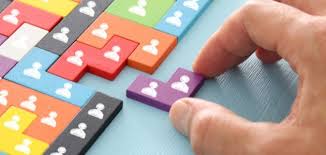 الادوار الوظيفية لمدير الموارد البشرية
هناك العديد من الادوار التي يقوم بها مدير الموارد البشرية بشكل شمولي ومتكامل يمكن ان تحدد ابرزها بما يلي 
1-المدير التنفيذي :- اي المسؤول الرئيس عن كافة الانشطة اذ يعمل على 
أـ احداث التكامل بين برامج ادارة الموارد البشرية وغاياتها واهداف استراتيجية المنظمة .
ب- يتولى الدور القيادي لكافة برامج تطوير الموارد البشرية .
ت‌- يقوم بالاشراف على مسؤولي الادارات الوسطى .
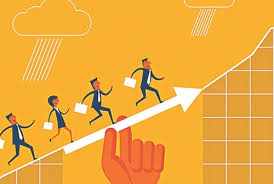 2- المقيم :- حيث يؤدي الادوار التالية .
أ‌-مراجعة فعاليات برامج وانشطة الموارد البشرية بوجه عام .
ب‌-ممارسة دور المقيم مراجعة البحوث والتقارير وتقييمها .
ت‌-الاطلاع على البيانات والسجلات ذات العلاقة بتطور الموارد البشرية .
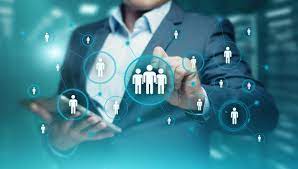 3-مطور الموارد :-  حيث يقوم بالاتي 
أ‌-تطوير واعداد وتجهيز المواد والوسائل المطلوبة لتطوير الموارد البشرية .
ب‌- اعداد متطلبات ومستلزمات الخطط وتوزيع النشرات والتعليمات ووسائل الايضاح .
ت‌- استخدام الاساليب الحديثة للعرض مثل الحاسب الالي والفديو وغيرها .
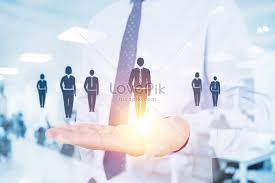 4-استشاري المسار الوظيفي :-     يركز استشاري تطوير الموارد البشرية على 
أ‌- توضيح نقاط القوة والضعف للمورد الثمين (الافراد ) بما يمكنها من بناء المسار الحقيقي .
ب‌-عقد جلسات ودورات تأهيلية للعاملين .
ت‌-تنفيذ ورش العمل اللازمة لتدعيم نقاط القوة والتغلب على نقاط الضعف .
ث - اعداد ادلة ارشادية للمسارات الوظيفية .
5-السوق :- يتمثل دور السوق في 
أ-الترويج لخدمات ادارة الموارد البشرية  .
ب- اقناع العملاء الداخليين والخارجيين بالتعامل معها
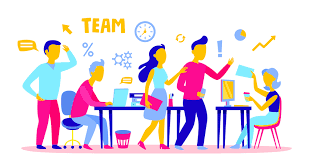 6- محلل الاحتياجات :- ويهتم بالاتي :-
أ- دراسة وتحليل احتياجات الموارد البشرية المتاحة لدى المنظمة من البرامج والعمليات التي ساهم في تنمية قدراتهم ومهارتهم في المنظمة . 
ب - تمكن المخرجات المتوقع تحقيقها من دور محلل الاحتياجات في توفير ادوات ووسائل قياس الاداء ،ودراسة وتحليل التغيير في متطلبات الوظائف عند الضرورة .

7-وكيل التغيير :- ويؤدي الاتي :- 
أ‌- يسهل عمليات التغيير من خلال النصائح والارشادرات التي يقدمها الى الادارة .
ب‌- بناء علاقات متميزة مع العملاء .
ت‌- تنمية الاستراتيجيات لمواجهة المواقف الطارئة .
8- مصمم البرامج :- يقوم بدور
أ‌- تصميم برامج وانشطة وعمليات ادارة الموارد البشرية بشكل تتقبله الافراد حيث يحقق النتائج 
- تحديد اهداف البرامج وتعليمات الخطط.
اعداد الاسترتيجيات الطارئة .
- تصميم البرامج التي يمكن تطبيقها بنجاح .

9- الباحث:- يكمن هذا الدور في البحث عن النظريات والمفاهيم الجديدة لتحسين فعالية برامج ادارة الموارد البشرية ومن التائج المتوقعة .
- فحص تصميمات البرامج .
- بحث المقترحات والملاحظات وتحليلها .
- التوصل الى مداخل لتطوير الاداء وانشطة ادارة الموارد البشرية .
10- رجل الاعمال :- يجب ان يفهم مدير ادارة الموارد البشرية كيف يعمل من بمعيته ويدرك كيف يتم الحصول على الاموال وكيف التصرف بها ولماذا يتم فقدانها .
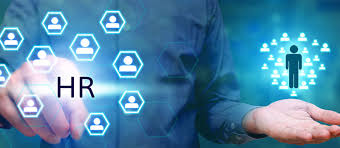 مسؤوليات مدير ادارة الموارد البشرية
يمكن تحديد ابرز هذه المسؤوليات بالاتي :- 
1- ابداء النصيحة والمشورة : - يمكن الاستفادة من معرفة مدير ادارة الموارد البشرية بقضايا التعيين الداخلي والسياسات واتفاقيات العمل والممارسات الماضية واحتياجات الموارد البشرية .

2- الخدمة :- ويشمل الاهتمام بالانشطة المختلفة مثل ( استقطاب الموارد البشرية واختيارها والتخطيط لبرامج تطوير وتنمية الموارد البشرية والاستماع الى اهتمام الموارد البشرية وشكواهم وتعد الخدمة الفنية مسالة مهمة في تصميم برامج ادارة الموارد البشرية وتنفيذها .

3- صياغة وتنفيذ السياسات :-
ويهتم بكتابة مسودة جديدة عن السياسات او تنقيح السياسات من اجل التغلب على المشاكل والعقبات او الحيلولة دون الوقوع في هذه العقبات في المستقبل .

4- محامي الموظف :- وهو من اهم مسؤوليات مدير ادارة الموارد البشرية هو

- ان يكون مؤيد ومدافع عن قضية الموظف .
- ان يصغي الى الموظفين ويمثل احتياجاتهم وينقلها الى المدراء الاخرين.
مقدرات مدير ادارة الموارد البشرية
حتى يتمكن مدير ادارة الموارد البشرية من تنفيذ الاستراتيجية العامة للمنظمة يجب ان تتوفر لدية مجموعة من المقدرات اهمها.

1- الفهم المتعمق لنشاط الاعمال :- يجب ان تتوفر لديه 
-المعرفة بمجال نشاط المنظمة والصناعة التي تنتمي اليها والقوة البيئية المؤثرة عليها .
-فهم البيئة الداخلية ونواحي القوة والضعف المتعلقة بها .

2-اتقان العلاقات الانسانية :-
ينظر الى مدير ادارة الموارد البشرية على انه خبير في مجالات مثل (الاختبار ،التدريب ،التطوير ،تقييم الاداء ،التحفيز، بناء فرق العمل ، الاتصالات )حيث له المقدرة على احتلال الصدارة في تناول هذه القضايا واتخاذ القرار الفعال بشانها .

3-القدرة على ادارة التغيير :-   يجب ان يمتلك مدير ادارة الموارد البشرية القدرة على التغيير والتطوير المختلفة بحيث يتحقق الدمج الفعال بين انظمة ادارة الموارد البشرية واحتياجات المنظمة .

4-المصداقية الشخصية :-  هي القدرة على تحقيق الثقة والمصداقية في اذهان وعيون الداخليين والخارجيين والمتابعين لانشطة المنظمة .
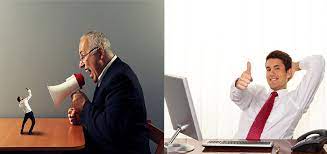 (والشكل الاتي يبين المقدرات التي يجب ان يتمتع بها مدير ادارة الموارد البشرية )
سيطرة الاعمال 
تجميع الاعمال 
معرفة  الزبائن 
العلاقات الخارجية
السيطرة على التغيير 
المهارات الشخصية والتاثير 
مهارات حل المشاكل 
نظام المكافأت 
- الابداع والتطوير
التصديق الشخصي 
الائتمان ( الوثوف )
علاقات الافراد
قيم العيش 
الشجاعة
مدير ادارة الموارد البشرية
العلاقات الانسانية 
الاختيار 
تقييم الاداء 
نظام الاجور والمكافأت 
الاتصالات
تصميم المنظمات
مهارات مدير ادارة الموارد البشرية
1-المهارات الفنية اوالتخصصية :- وتتعلق بمعرفة المدير بطبيعة العمل المناط به  وخصائصة وقدرته على حل المشكلات بكفاءة .
2-المهارات السلوكية :- وتسمى فن التعامل مع الاخرين مثل 
( مهارات الوظيفة ـ حل الصراعات ، التفاوض، تطوير العلاقات الاجتماعية وكسب ثقة الاخرين )
3-المهارات الفكرية :- المقدرة على التفكير المنطقي والحكم على الامور بشكل سليم والتنبؤ واتخاذ  القرارات المناسبة .
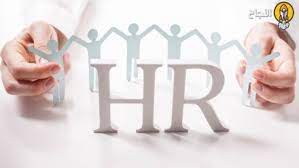 استراتيجية ادارة الموارد البشرية :-
ان كلمة استرانيجية المشتقة من الاسم الاغريقي (ستراتيغوس ) التي تعني فن القيادة اذ ان لهذه الكلمة جذورعسكرية قوية والتي تعني القدرة على تدمير العدو باقل الامكانات المتاحة .
اما في علم الادارة فأن كلمة استراتيجية حلت محل المصطلح الاكثر تقليدية وهو ( التخطيط طويل الامد ) هناك العديد من تعاريف الاستراتيجية منها  
1- نمط محدد من القررات والاجراءات التي يتم اتخاذها من قبل الصف الاعلى في المنظمة لغرض انجاز الاهداف .
2- نشاط مستمر يتطلب تعديل مستمر لثلاثة اقطاب رئيسية متبادلة الاعتماد وهي 
- قيم الادارة العليا           - البيئة الداخلية والخارجية           - الموارد المتاحة 

ملاحظة :- لايمكن تحديد مستويات الاستراتيجية وذلك بسبب 
1 – اختلاف احجام المنظمات .
2 – اختلاف حجم النشاط الذي تمارسه المنظمة محلياً ام دولياً.
3 – اختلاف وجهات نظر الباحثين والكتاب والزاوية التي ينظرون منها الى الموضوع .

وبصورة عامة فأن هناك اربعة مستويات او تصنيفات للاستراتيجية وهي 
1- الاستراتيجية على مستوى المنظمة .
2- الاستراتيجية على مستوى وحدة الاعمال .
3- الاستراتيجية على المستوى الوظيفي .
4- الاستراتيجية على المستوى التشغيلي
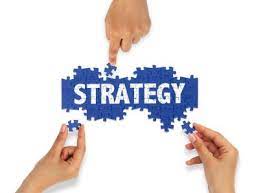 استرتيجية ادارة الموارد البشرية :- خطة عمل لتطوير ادارة الموارد البشرية في المنظمة توضع على اساس النظرة الشاملة لقضايا الموارد البشرية او التي يمكن ان تؤثر على مستقبل المنظمة وبذلك ينتج عنها برامج منظمة تدعم الاستراتيجية العامة للمنظمة .
استرتيجية ادارة الموارد البشرية (هي مجموعة من سياسات الافراد المستقلة الهادفة للوصول الى اربعة اهداف باقصى ما يمكن) والاهداف هي 
- التكامل التنظيمي .
- التزام العاملين .
- المرونة في العمل .
- الجودة .
استرتيجية ادارة الموارد البشرية :- هي القرارات التي تتعلق باستقطاب واختيار وتقييم ومكافأة وتدريب العاملين والحفاظ عليهم في ضوء احتياجات المنظمة للعمل بصورة فاعلة ومؤثرة .
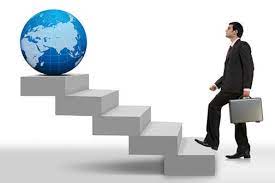 وظائف استراتيجية ادارة الموارد البشرية :- 
1- وظائف تقليدية :- (تنحصر في الحصول على الافراد العاملين والمحافظة عليهم ).
2- وظائف تعكس انشطة الافراد وقدراتهم على التفاعل مع بيئة متغيرة والتعبير عن رسالتها وغايتها واهدافها المجتمعية والتنظيمية والوظيفية.
3- وظائف اساسية :- تتعلق بتزويد وتطوير وتعويض وتقويم اداء الموارد البشرية فيها اي (امتلاك المنظمة لقوة عمل ملائمة  )
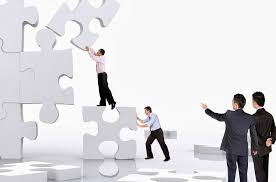 اهداف استراتيجية ادارة الموارد البشرية :- 
1- الاستخدام الامثل للموارد البشرية للمساعدة في المحافظة على التفوق على المنافسين  في السوق .

2- تمثل الطريق الرئيسي الذي تسلكه المنظمة للتأكد من انها تستخدم افرادها العاملين بصورة فعالة لانجاز رسالتها .

3- تمثل العمل او الوظيفة التي تنجزها المنظمات والتي تسهل الاستخدام الاكثر فعالية للافراد العاملين لتحقيق الاهداف التنظيمية والفردية .
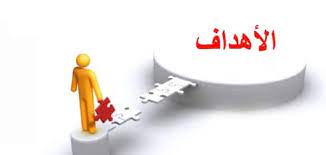 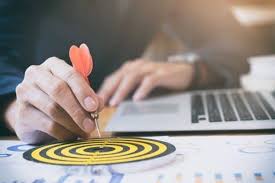 انواع استراتيجيات ادارة الموارد البشرية
1- استراتيجية التمايز :- 
تحاول المنظمات التركيز من خلال الانتاج المتميز والخدمات الاستثنائية والتقنيات العالية وتستهدف الزبائن الذين لايهتمون بالسعر وتكون ذات ارباح مريحة وتحتاج الى 
أ‌-	بحث وتصميم المنتج       ب- الاعلانات المبكرة       ج- قابليات تسويقية قوية 
  د- موظفين مبدعين يستثمرون الوقت والموارد ويبحثون عن الابتكار .



2- استراتيجية قيادة الكلفة المنخفضة :- تحاول المنظمات في هذا النوع زيادة الحصة التسويقية لتأكيد الكلفة المنخفضة مقارنة بالمنافسين والبحث عن تسهيلات الانتاج ذات الكفاءة العالية لخفض التكاليف واستخدام رقابة قوية على المنتج وترتبط هذه الاستراتيجية مع الاستقرار اكثر من التوجه للمخاطرة وتركز على المحافظة على العاملين ذوي المهارات اللازمة لداء المهام الحالية الروتينية .
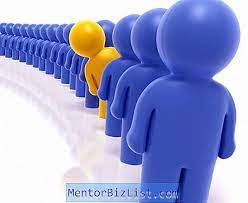 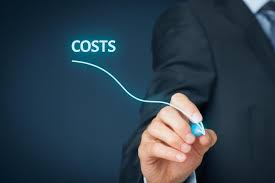 3- استراتيجية التركيز :- في هذا النوع تركز المنظمات على جزء محدد من السوق او مجموعة معينة من المشترين ذوي الحاجات الخاصة وتحاول تحقيق ميزة الكلفة المنخفضة او ميزة التمايز في سوق ضيق وتتوجه نحو العاملين التي تتوافق مقدراتهم مع توجهات المنظمة .
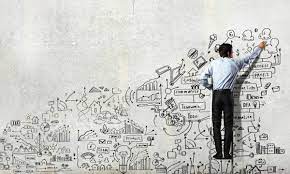 4- الاسترتيجية المنقبة :- 
تتصف المنظمة في هذا النوع بالبحث عن فرص جديدة للانتاج والتوسع في تشكيلة السلع والخدمات وتبحث عن اسواق جديدة وتقنيات تتميز بالحداثة والمرونة وتركز على الابداع والابتكار وتهتم بالبحث والتطوير وتتجنب الالتزامات طويلة الاجل وتكون مستعدة لمواجهة المخاطرة وتعتمد اسلوب الامركزية في التخطيط والرقابة وتدعو الى التوجه التعليمي هذه الاستراتيجية تتناسب مع البيئة الديناميكية والنامية ومع الهيكل العضوي وتتوافق مع مرحلة الولادة ضمن مراحل دورة حياة المنظمة .تحاول ادارة المواردالبشرية في ظل هذا النوع تزويد المنظمة بالعاملين الجدد القادرين على الابداع وتحقيق التمييز في العمل .
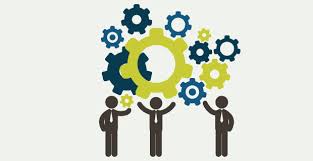 5- الاستراتيجية المدافعة :- 
تتصف بأنها عكس الاستراتيجية المنقبة وتتصف المنظمة بالاهتمام بالاسواق المحلية فهي تحاول 
أ‌- المحافظة على الزبائن الحاليين وعدم التوسع في اسواق جديدة .
ب‌- تقديم خدمات ومنتجات ثابتة نسبياً.
ت‌-  لاتميل الى الابداع والابتكار والبحث والتطوير .
ث‌- تتجنب الدخول في اعمال ذات مخاطرة عالية .
ج‌- تعتمد الكفاءة الداخلية .
ح‌- تعتمد اسلوب الادارة المركزية في التخطيط والرقابة .
خ‌- تتميز بالاستقرار والتكيف مع المتغيرات البيئية .
د‌-تتنافس على اساس الكلفة المنخفضة ومواعيد التسليم وكفاءة الخدمة .
ذ‌- تتناسب مع البيئة المستقرة نسبياً او عندما تعمل المنظمة مع الهيكل الالي . 
ر‌- تتوافق مع مرحلة النضج ضمن مراحل دورة حياة المنظمة .
ز‌- في ظل هذا النوع تتسم انشطة ادارة الموارد البشرية بالرتابة وتركز على الاحتفاظ بالقوة العاملة لدى المنظمة كما هي .
6-الاستراتيجية المحللة :- 
هي بين المنقبة والمدافعة وتعمل في نوعين من المنظمات وتكون في انتاج مستقر نسبياً وانتاج متغير والعمل الروتيني وكفؤء والعمل في البيئة المستقرة والديناميكية والاحتفاظ بالزبائن الحاليين وكذلك مراقبة المنافسين والابداع في العمل وتعتمد اسلوب المركزية واسلوب اللامركزية للايفاء بمتطلبات عملها المستقر والمتغير . 



7- الاستراتيجية المستجيبة:-
 توصف بأنها استراتيجية حقيقية بل هي استجابة للفرص والتهديدات البيئية التي تحدث بشكل مفاجىء وتتصف المنظمة بما يلي :-
أ‌- انها تدرك التغيير(الفرص والتهديدات) وعدم الاستقرار في البيئة ولكنها لا تستجيب له بشكل فاعل .
ب‌- لاتتخذ خطة بعيدة المدى او رسالة او هدف واضح بل تتخذ فعل او سلوك لتلافي الحاجات الآنية .
ت‌- تكون ناجحة في بعض الاحيان وفاشلة في احيان اخرى وتتناسب مع الهيكل الألي .
ث‌- تتوافق مع مرحلة الانحدار ضمن دورة حياة المنظمة .
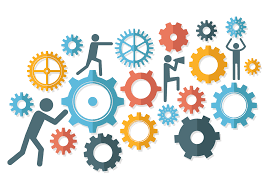 • هناك انواع من الاستراتيجيات 
التي يمكن ان تعتمدها ادارة الموارد البشرية في تنفيذ استراتيجيتها وتختلف حسب 

 أ-نشاط المنظمة 
ب- هيكلها التنظيمي
ج- البيئة المحيطة لها   
د- الموارد المتاحة لها
اهمية استراتيجية ادارة الموارد البشرية
ان جل الدراسات المعاصرة اخذت تنظر لهذه الاستراتيجية من منظور تقاربهااو تباعدها من استراتيجية الاعمال  ان كيفية التعامل مع الاشخاص في المنظمة يعد احد العوامل المهمة والمؤثرة في اشتراك الاشخاص في الاستراتيحية كما ان المنظمة قد تنظر اليهم على انهم مصدر كلفة او استثمار وبقدر اهمية دورهم في تكوين الميزة التنافسية (عندما يكون مصدر استثمار ) تكون اهمية استراتيجية  الموارد والعكس صحيح
 
هناك ثلاثة عناصر مطلوب توفرها لتكون المنظمة فاعلة وناجحة وهي
ـ الرسالة - الاستراتيجية- الهيكل التنظيمي 
اضافة الى راس المال + ادارة الموارد البشرٌية.
ملاحظة :- العنصر الاول والثاني يعتمد على الوجود البشري .
( اهمية استراتيجية ادارة الموارد البشرية تشكل احد المدخلات المهمة للاستراتيجية الكلية للمنظمة )
(مراحل استراتيجيةادارة الموارد البشرية)
تتضمن ثلاثة مراحل هي :-
اولاً:- صياغة الاستراتيجية :-   تقوم مجاميع التخطيط الاستراتيجي بتحديد الاتجاه الاستراتيجي لادارة الموارد البشرية عن طريق تحديد رؤيتها ورسالتها وغاياتها واهم الاهداف التي تسعى الى تحقيقها في ضوء نتائج تحليل البيئة المحيطة بادارة الموارد البشرية الداخلية والخارجية للوقوف على الفرص والتهديدات الخارجية التي تواجهها وتحديد نقاط القوة والضعف الداخلية وبناء على نتائج التحليل يتم توليد بدائل استراتيجية مختلفة وتتم المقارنة واختيار الخيار الاستراتيجي المناسب .

الرؤيا الاستراتيجية:- هي الفكرة المجردة ذات المضمون الفلسفي والمنظور المستقبلي للادارة .
الرسالة :- هي بيان يعبير عن الغرض الاساسي الذي وجدت من اجله الادارة او المهمة الجوهرية لها ومبرر وجودها واستمرارها .

*غالباًما يتوافق بيان الرسالة مع الرؤيا
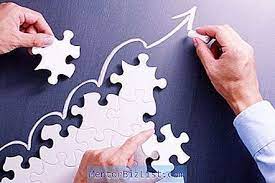 الغايات :- هي المرامي العامة التي تسعى لبلوغها الادارة .
الاهداف :- تسعى ادارة الموارد البشرية الى تحقيقها في المدى المتوسط او الطويل وهي انعكاس وترجمة لرسالة المنظمة وغاياتها .

التحليل البيئي :- هو تحليل البيئة الخارجية التي تشمل (العوامل السياسية ،الاقتصادية ،الاجتماعية،الثقافية، التكنولوجية ، تحديد الفرص ، التهديدات ) 
تحليل البيئة الداخلية ( الهيكل التنظيمي للمنظمة ، الثقافة السائدة لديها ، الموارد المالية والمادية والبشرية المتاحة لديها ، ، تحديد نقاط القوة والضعف الداخلية ) 
من اهم ادوات تحليل البيئة هي (SWOT )
الخيار الاستراتيجي :- يمثل الخيار الاستراتيجي ( الخطط) التي تعتمد في تحقيق الرسالة والاهداف 

•جوهر صياغة الاستراتيجية ---- اختيار الاعمال التي تجعل الاداء متميزاً
•تتم صياغة الاستراتيجية بواسطة ----- الاستراتيجيين 

القمة الاستراتيجية تتألف من 
1-مجلس الادارة .
2-مديري الادارة العليا التي يمثل مدير ادارة الموارد البشرية احد اعضائها
ثانياً :- تنفيذ الاستراتيجية :- تعرف بأنها 
( سلسلة من الفعاليات والانشطة المتعلقة بترجمة البدائل الاستراتيجية المختارة الى متطلبات الهيكل التنظيمي المناسب وبناء الخطط والاجراءات المناسبة لجميع فعاليات ووظائف ادارة الموارد البشرية ) وعرفت كذلك ( انها العملية التي تهتم بوضع الخيار الاستراتيجي موضع التنفيذ)
•مستلزمات نجاح عملية تنفيذ الاستراتيجية 
أ‌-الهيكل التنظيمي    ب- تصميم العمل  ج- انظمة المكافأت   د – انواع المعلومات
و- الأداء 

*كلما كان التغيير كبير كان التنفيذ صعب وهناك نوعين من التغيير 

1- التغيير الجذري          2- التغيير التدريجي 

تطوير الاجراءات الوظيفية وادارتها  :- ويتم ذلك من خلال
1-تحديد الاهداف قصيرة الاجل للتنفيذ .
2-وضع البرامج التنفيذية والاجراءات اللازمة للانجاز .
3-تحديد الموازنات لتوفير المستلزمات اللازمة للتنفيذ .
4-التاكد من ان الاستراتيجية قد ادت الى بلوغ الرسالة والاهداف الخاصة بادارة الموارد البشرية
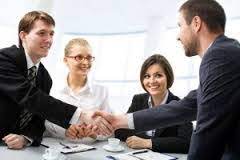 ثالثاً:- مرحلة الرقابة وتقويم الاستراتيجية :- تمارس في جميع مراحل الادارة الاستراتيجية للتأكد من ان الخيار الاستراتيجي يصاغ وينفذ بشكل جيد وانه يحقق اهداف الادارة وان تقويم الاستراتيجية يمكن ان يؤدي الى تغيير صياغة الاستراتيجية وتغيير تنفيذ  الاستراتيجية  اوتغيير الصياغة والتنفيذ معاً او لاتغيير على الاطلاق  ويعرف ( هو تقويم لكيفية اداء ادارة الموارد البشرية ) .

خطوات عمل التقويم 
1- تحديد اهداف الاداء    2- وضع المعايير والحدود المسموح بها لتحقيق الاهداف والاستراتيجيات .
          3 – قياس الواقع الفعلي لاكتشاف مخرجات الاداء     4- اتخاذ الاجراءات التصحيحية . 


             خطوات التقويم الاستراتيجي :- 
1- تحديد الاداء المعياري مع العاملين والتي تشمل كمية ونوعية المخرجات .
2- التوقيت الملائم للنتائج .
3- طريقة الاداء والفاعلية في استخدام الموارد .
4- وضع الاهداف المشتركة .
5- قياس الاداء الفعلي .
6- مقارنة الاداء الفعلي بالاداء المعياري .
7-مناقشة التقويم مع العاملين
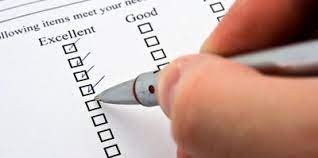 علاقة استراتيجية ادارة الموارد البشرية مع استراتيجية الاعمال واستراتيجية المنظمة 
(اثبت بورسبل واهلستراند 1994 ( الامر الذي يحدد استراتيجية ادارة الموارد البشرية هو في الواقع سيتم تحديده بواسطة القرارات على المستويات الاستراتيجية الثلاثة للمنظمة  من خلال اسلوب القيادة والقدرة للمدراء في السعي نحو تحقيق الاهداف في محيط بيئة محددة )

•اثبت خبراء التخطيط الاستراتيجي انه ( يجب تصميم نظام ادارة الموارد البشرية وفق متطلبات استراتيجية الاعمال ) .
• ارتباط استراتيجية ادارة الموارد البشرية باستراتيجية الاعمال والاستراتيجية الكلية للمنظمة .
• هناك حاجة ماسة لاشراك مدراء ادارة الموارد البشرية في صياغة استراتيجية الاعمال واستراتيجية الكلية للمنظمة .
- تعريف العلاقة بين استراتيجية ادارة الموارد البشرية واستراتيجية الاعمال واستراتيجية المنظمة 
( انها علاقة تكاملية بين استراتيجية ادارة الموارد البشرية ذات المستوى الوظيفي واستراتيجية الاعمال والاستراتيجية الكلية للمنظمة ) وينظر الى الموارد البشرية على انها المفتاح الذي يحقق الميزة التنافسية وليس كونها اداة تنفيذ الاستراتيجية العامة للمنظمة )
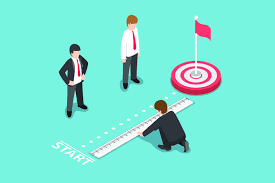 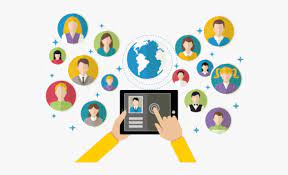 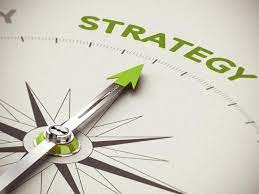 يؤدي مدير ادارة الموارد البشرية دورا كبيرا في صياغة استراتيجة ادارة الموارد البشرية ويكون عضوا في فريق الادارة العليا كما انه يؤدي الدور نفسه في صياغة الاستراتيجية العامة للمنطمة ,
ان العلاقة بين استراتيجة ادارة الموارد البشرية واستراتيجة الاعمال هي علاقة تفاعلية .
( العلاقة بين الاستراتيجيات الثلاثة ( الادارة والاعمال والكلية للمنظمة ) ( علاقة تختلف من بين منظمة واخرى تبعاً لدرجة اهتمام المنظمة بادارة الموارد البشرية وهي علاقة تفاعلية وتبادلية اذ تعتمد استراتيجة ادارة الموارد البشرية على الاستراتيجية الكلية عند وضع سياساتها وتحديد انشطاتها وتعتمد الاستراتيجية الكلية على استراتيجة ادارة الموارد البشرية في تحقيق بعض اهدافها الرئيسية والتي هي جزء من اهداف المنظمة واخيرا يمكن وصف العلاقة بين استراتيجية ادارة الموارد البشرية واستراتيجية الاعمال واستراتيجية الكلية للمنظمة على انها علاقة تكاملية بحيث يعتمد نجاح البعض على البعض الاخر .
استراتيجيات ادارة الموارد البشرية
ان استراتيجيات ادارة الموارد البشرية تنبع من وظائفها وتتصف حسب الاتي 
1-استراتيجية تحليل الوظيفة وتصميمها :- استبدال العمال على الخطوط الانتاجية بمختصين المعلومات الذي يطلق عليهم صناع المعرفة وهم مجهزون لقيادة التكنولوجيا في الالفية الثالثة .

2-استراتيجية الاستقطاب :- يعطي هذا المصطلح انطباع نفسي يعكس جانب الاهتمام العالي باهمية المورد البشري .

3-استراتيجية الاختيار:- المرحلة النهائية من عملية استقطاب العاملين وهي احدى مهام ادارة الموارد البشرية وتركز على انتقاء المورد الكفؤء والملائم لضمان نجاح المنظمة . 

•هي عملية حرجة لاسيما في اسواق العمل التي تتصف بالمنافسة الشديدة .
•لها اهمية بالبنى التحتية للاستراتيجيات الاخرى .
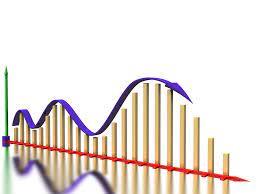 4-استراتيجية التدريب والتطوير :- الهدف منها 
( جعل الموظفين يتعلمون مهارات وخبرات وسلوكيات بحيث يكونوا اكثر فاعلية وتأثير بما يساعد على تحسين الاداء الحالي والمستقبلي من تعزيز قدرات العاملين ) .

5-استراتيجية تقييم الاداء :-  ( هي وصف واقع توفر فيه المنظمة تقييمات ليست لفظية او خطية كما انه ليس واقعاً يعكس تأثيرات تاريخية لمعايير الاداء التاريخي قد تصلح لما يمكن عده وحسابه وهي موجودات كمية مرئية شاع اعتمادها في اطار الاقتصاد الصناعي ) .

6-استراتيجية التحفيز :- مجموعة القيم المادية والمعنوية الممنوحة للافراد العاملين في قطاع معين لتشبع حاجاتهم وترشد سلوكهم وتتضمن جميع الوسائل والعوامل التي تحث الموظفين على اداء واجباتهم بجد واخلاص وعناية ومكافأتهم على ما يبذلونه فعلآ من جهد زائد في مجال الانتاج والخدمات
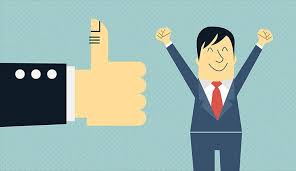 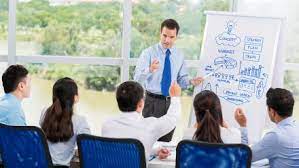 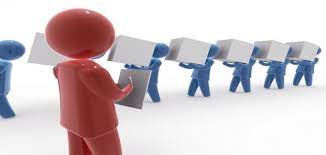 التحديات الاستراتيجية للادارة الموارد البشرية
المنظمة :- مكان للعمل والعيش معاً يوجد بها مجموعة مترابطة من الافراد لديهم ولاء وانتماء لها ويسعون الى تحقيق اهدافها . 

•التحديات والمتغيرات ( الادارية ، الانتاجية ، التسويقية، القانونية) 
( من المخاطر التي تحيط بالمنظمة هي )   ( المنافسة الشديدة ) 

جميع من في المنظمة يجب ان يفكر في 
1-	الربح والخسارة     2 – الطموح المستمر     3- السعي للافضل     4- مواجهة التحديات  
5-	 التجديد والابتكار     6- التحسين المستمر    

•المديرين = العاملين = الفنين = هم شركاء وليس اجراء هم شركاء في اتخاذ القرارات 
•ادارة العمل ذاتية ولكن ليست فردية بل جماعية 

اهداف المنظمة :-
1- الجودة المتميزة .
2-ارضاء العملاء والمستهلكين 
3-تحقيق البقاء  للمنظمة
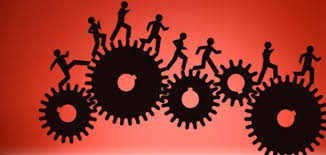 تصنيف المعوقات التي تواجه ادارة الموارد البشرية في مراحل الاستراتيجة الى ثلاثة انواع هي
المعوقات التي تواجهها في مرحلة صياغة الاسترتيجة :- اهمها 
1- تعدد الاهداف .
2-عدم تحديدها بصورة واضحة ودقيقة وعدم تطورها للاستجابة للبيئة الخارجية .
3-الاهتمام بالاهداف قصيرة الاجل اكثر من الاهتمام بالاهداف طويلة الاجل .
4- نقص الكفاءات الادارية المحترفة التي تمتلك القدرة على التفكير الاستراتيجي مما يؤثر سلبيا على تحليل البيانات التي جمعت عن المتغيرات في كل من البيئة الداخلية والخارجية .
المعوقات التي تواجهها مرحلة تنفيذ الاستراتيجية :- تواجه بعض المعوقات التي تؤثر على فاعلية التنفيذ ومن اهمها .
1- وجود الهيكل التنظيمي البيروقراطي الذي يعيق نقل المعلومات من المستويات الدنيا الى الادارة العليا 
2- قلة الموارد المتاحة الامر الذي يؤدي الى عدم قدرتها على تنفيذ البدائل التي تم اختيارها في مرحلة الصياغة .
3-وجود الصراع او التعارض في مصالح الافراد او الادارات وتنافسها على الموارد المحدودة .
4-ثقافة المنظمة قد تصبح عدوانية تجاه الاستراتيجيات الجديدة  لرغبتها الابقاء على الوضع الحالي .
5- شيوع النمط الاداري على النمط القيادي .

النمط الاداري (يركز على انجاز العمل وفق الية محددة ) .

النمط القيادي و القائد ( يتجه نحو التاثير على افراد المنظمة من خلال تحفيزهم واقناعهم بأهمية تركيز الجهود وتوجيه الموارد بما يمكن من تنفيذ الخطط الاستراتيجية التي تم اعدادها )
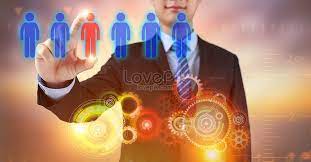 المعوقات التي تواجه مرحلة  تقويم الاستراتيجية :- من اهم معوقات هذه  المرحلة هي :-

1- صعوبة وضع مقاييس كمية لقياس الاهداف نظرا لطبيعة الاهداف النوعية .
2- تركيز العمليات الرقابية على المدخلات بدلآمن الاهتمام بنفس الاتجاه على المخرجات لسهولة قياس المدخلات مقارنة بالمخرجات .
3- ضعف او عدم وجود علاقة بين المكافأت والعقوبات وبين الأداء مما يصعب تصميم نظام كفؤء للتغذية العكسية يتصف بالموضوعية وبالتالي استناد التقويم الى الحكم الشخصي .
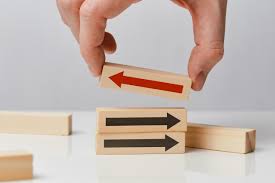